Satuan Penjaminan Mutu Audit Mutu Internal Pendukung
SPMAIP
Standar Mutu Layanan
TUGAS SPMAIP
Membantu Unit-Unit Pendukung Akademik (Biro, Lembaga, Pusat dan Sekretariat) dalam menyusun Dokumen mutu yang terdiri dari :
Standar Mutu layanan Unit
Standar Prosedur Operasional (SOP)
Intruksi Kerja (IK)
Formulir
Bersama BAPSI merancang Sistem Evaluasi Unit Pendukung
Menyusun Alat Ukur kepuasana pengguna layanan unit
Melakukan Audit Mutu Internal secara berkala (2x dalam 1 tahun sekali) pada unit-unit pendukung akademik
Membuat laporan dan rekomendasi kepada stakeholder
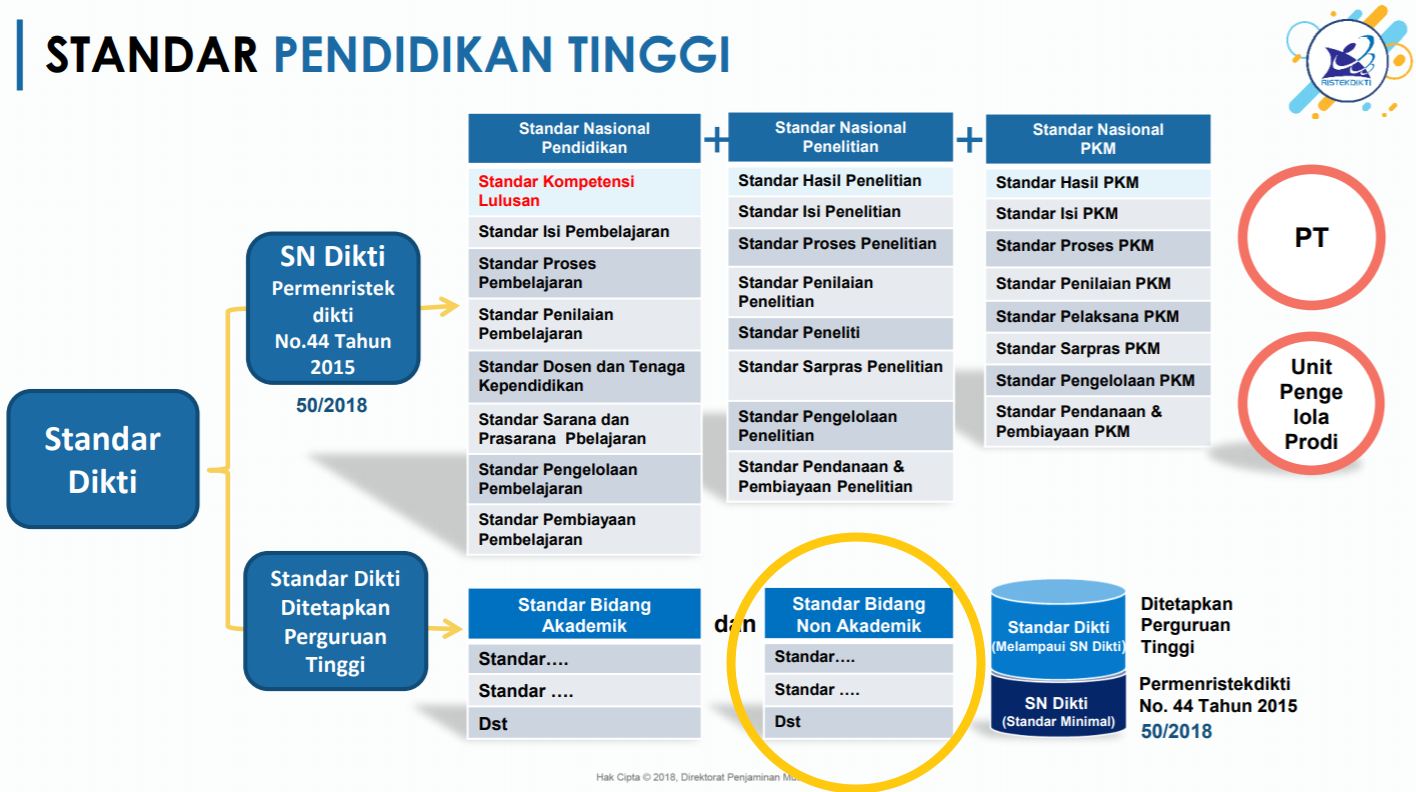 Proses Penjaminan MutuUnit Pendukung
STANDAR MUTU LAYANAN
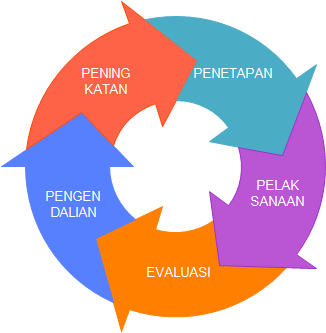 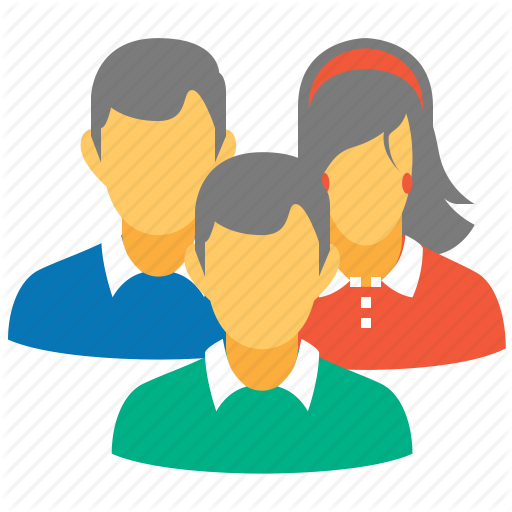 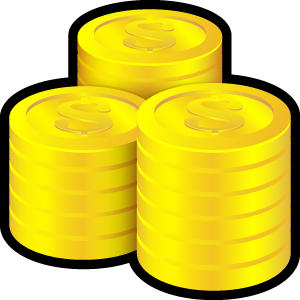 PRODUK
LAYANAN
PENGGUNA LAYANAN (Mahasiswa,
Dosen,
Karyawan)
STANDAR MUTU
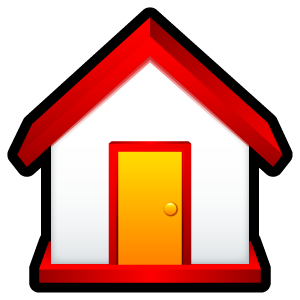 AUDIT MUTU
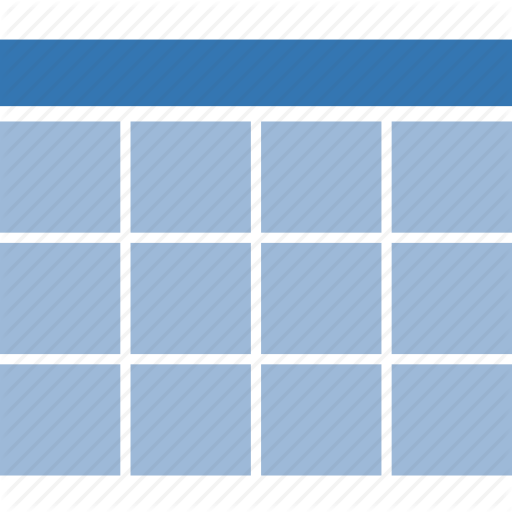 UNIT
Standar Mutu
Manfaat Standar Mutu Layanan
Sebagai standarisasi cara yang dilakukan pegawai dalam menyelesaikan pekerjaan yang menjadi tugasnya. 
Mengurangi tingkat kesalahan dan kelalaian yang mungkin dilakukan oleh seorang pegawai dalam melaksanakan tugas. 
Meningkatkan efisiensi dan efektivitas pelaksanaan tugas dan tanggungjawab individual pegawai dan organisasi secara keseluruhan. 
Membantu pegawai menjadi lebih mandiri dan tidak tergantung pada intervensi manajemen, sehingga akan mengurangl keterlibatan pimpinan dalam pelaksanaan proses sehari-hari. 
Meningkatkan akuntabilitas pelaksanaan tugas
Menciptakan ukuran standar kinerja yang akan memberikan pegawai cara konkrit untuk memperbaiki kinerja serta membantu mengevaluasi usaha yang telah dilakukan. 
Memastikan pelaksanaan tugas penyelenggaraan pemerintahan dapat berlangsung dalam berbagai situasi.
Sistematika Dokumen Mutu
Format Standar Mutu Layanan
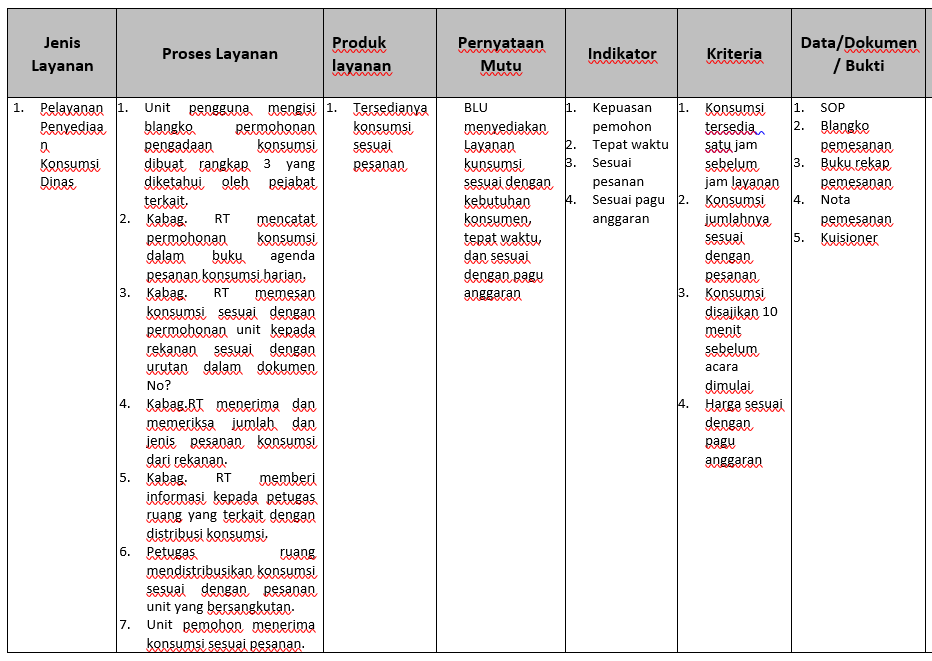 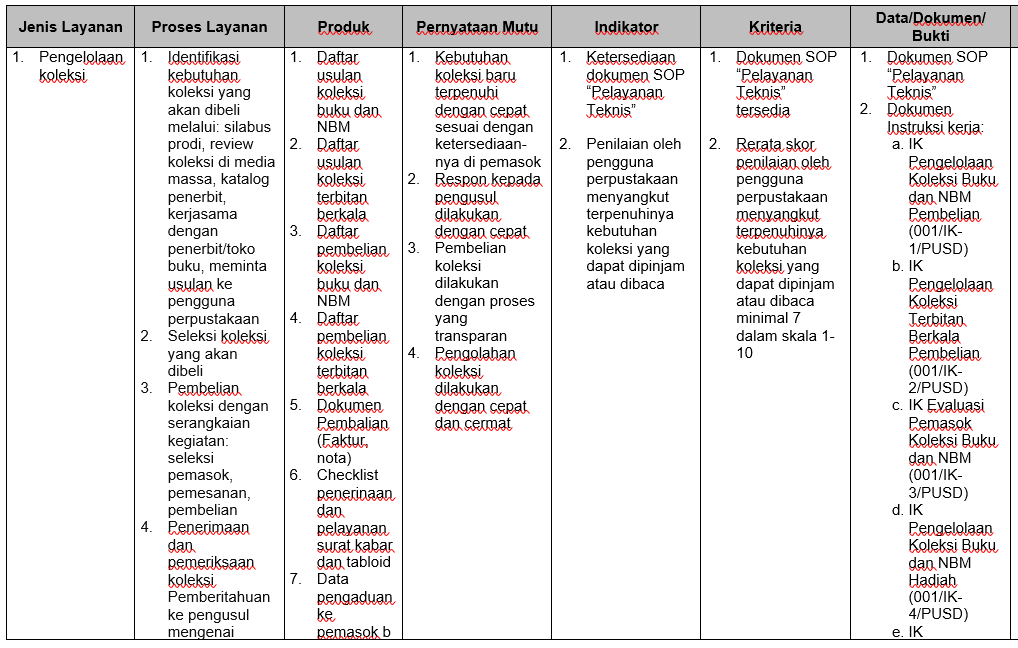 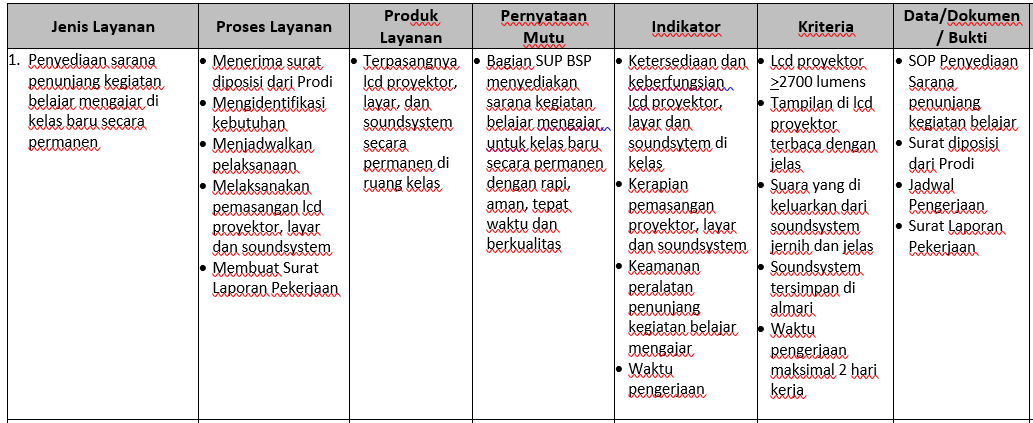 TERIMAKASIH